A Role for the Pineal Gland in Neurological Damage Following Aluminum-adjuvanted Vaccination
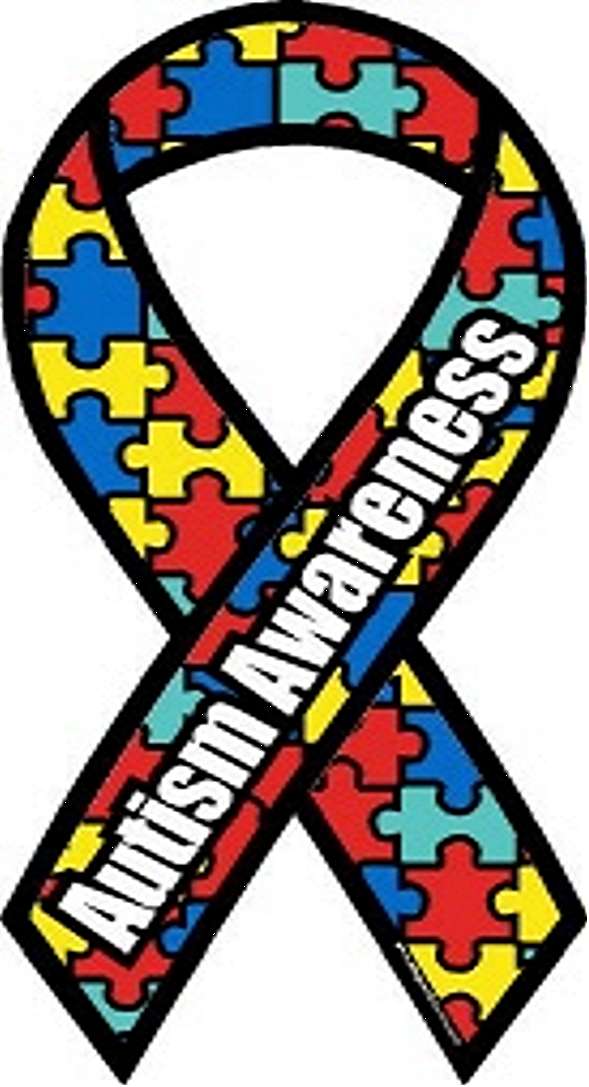 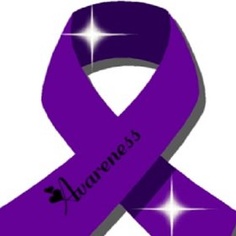 Stephanie Seneff
International Symposium on Vaccines
Nice, France
 Mar. 26, 2014
Faculty Disclosure
Download These Slides
http://people.csail.mit.edu/seneff/SeneffNice2014.pptx (.pdf)
A Hypothesis
Many neurological diseases of the brain have a common origin:
Insufficient supply of sulfate to the brain  
Enhanced toxic metal exposure (e.g., aluminum, mercury) due to impaired ability  to  detoxify and eliminate them
Toxic metals interfere with                                  sulfate synthesis
This results in                                            accumulation of cellular debris
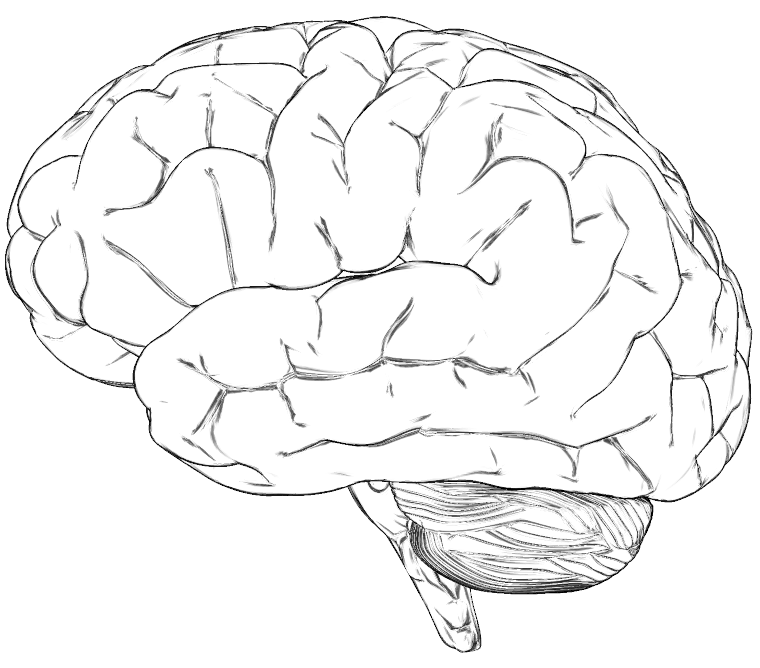 Outline
Heparan sulfate in the lysosomes is critical for recycling cellular debris
Heparan sulfate deficiency leads to autism
Pineal gland delivers sulfate to cerebral spinal fluid via melatonin
Aluminum and mercury disrupt pineal gland
Sunlight deficiency is a contributing factor
Glyphosate works synergistically with aluminum
Summary
Outline
Heparan sulfate in the lysosomes is critical for recycling cellular debris
Heparan sulfate deficiency leads to autism
Pineal gland delivers sulfate to cerebral spinal fluid via melatonin
Aluminum and mercury disrupt pineal gland
Sunlight deficiency is a contributing factor
Glyphosate works synergistically with aluminum
Summary
An Important Role for Sleep
It has recently been argued that a crucial role for sleep is to clear cellular debris*
This takes place in the lysosome, which depends upon sulfate in heparan sulfate proteoglycans to protect from free radicals**
I will argue later that melatonin plays a critical role in supplying the sulfate
*Sleep Drives Metabolite Clearance from the Adult Brain. L Xie et al., Science 342:373-377, 2013
**Inhibition by heparin of Fe(II)-catalysed free-radical peroxidation of linolenic acid. M.A. Ross et al.,  Biochem. J. 1992, 286: 717-720.
[Speaker Notes: treasures/sleep_clears_garbage_in_brain_Science_2013.pdf
http://www.biochemj.org/bj/286/bj2860717.htm]
Heparin Protects from ROS due to Iron*
superoxide
Free radical production (Fenton reaction):
	Fe(II) + 02 + 20H- --> Fe(III)(OH) 2 + 02-

But, in the acid environment of heparin:
	4Fe(II) + 02 + 4H+ --> 4Fe(III) + 2H20
water
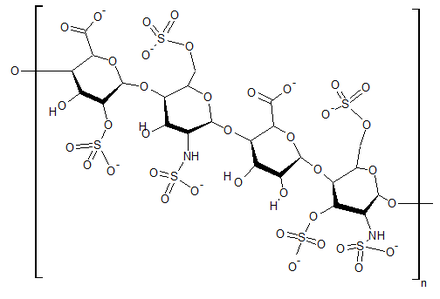 *M.A. Ross et al.,  Biochem. J. 1992, 286: 717-720.
Autism-like socio-communicative deficits and stereotypies in mice lacking heparan sulfate*
Experiment with “designer” mice: impaired heparan sulfate synthesis in brain
Mice exhibited all the classic features of autism – both cognitive and social
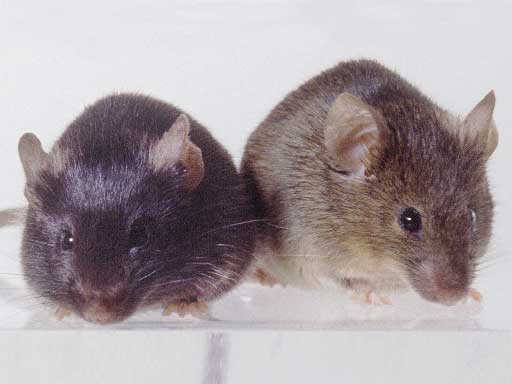 * F. Irie et al.,  PNAS Mar. 27, 2012, 109(13), 5052-5056.
[Speaker Notes: vitaminK/mice_no_heparan_sulfate_get_autism_2012.pdf
Samantha/heparan_sulfate_knockout_mice_get_autism.pdf]
Ventricles in the Brain
Another View
[Speaker Notes: http://en.wikipedia.org/wiki/File:Hirnventrikel_mittelgro%C3%9F.gif]
“Heparan sulfate deficiency in autistic postmortem brain tissue from the subventricular zone of the lateral ventricles”*
“Aberrant extracellular matrix glycosaminoglycan function localized to the subventricular zone of the lateral ventricles may be a biomarker for autism, and potentially involved in the etiology of the disorder.”
*BL Pearson et al., Behav Brain Res. 2013;243:138-45
[Speaker Notes: Samantha/heparan_sulfate_deficiency_autism_postmortem_brain.pdf]
Outline
Heparan sulfate in the lysosomes is critical for recycling cellular debris
Heparan sulfate deficiency leads to autism
Pineal gland delivers sulfate to cerebral spinal fluid via melatonin
Aluminum and mercury disrupt pineal gland
Sunlight deficiency is a contributing factor
Glyphosate works synergistically with aluminum
Summary
The Brain
Limbic System
Ventricles
Pineal Gland
[Speaker Notes: http://corticalchauvinism.files.wordpress.com/2013/03/locus_coeruleus.gif]
Third Ventricle and Pineal Gland
The third ventricle is depleted in heparan sulfate in association with autism in both humans and mice*,**
Heparan sulfate depleted
Pineal Gland
*B.L. Pearson et al., Behav Brain Res. 2013 Apr 15;243:138-45. 
**F Mercie et al., Neurosci Lett 506, 2012, 208-213.
[Speaker Notes: Where are they?]
“Melatonin Enters the Cerebrospinal Fluid through the Pineal Recess”*
The tip of the third ventricle is encased in the    pineal gland
The pineal gland delivers melatonin sulfate to the third ventricle and it diffuses to all the cerebrospinal fluid
I propose that a key purpose of melatonin is to deliver sulfate to the neurons at night.
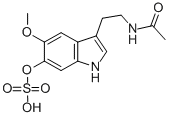 Melatonin sulfate
*H. Tricoire et al., Endocrinology 143(1):84–90
[Speaker Notes: Wendy/melatonin_cerebrospinal_fluid_pineal_recess_DYNAMITE.pdf]
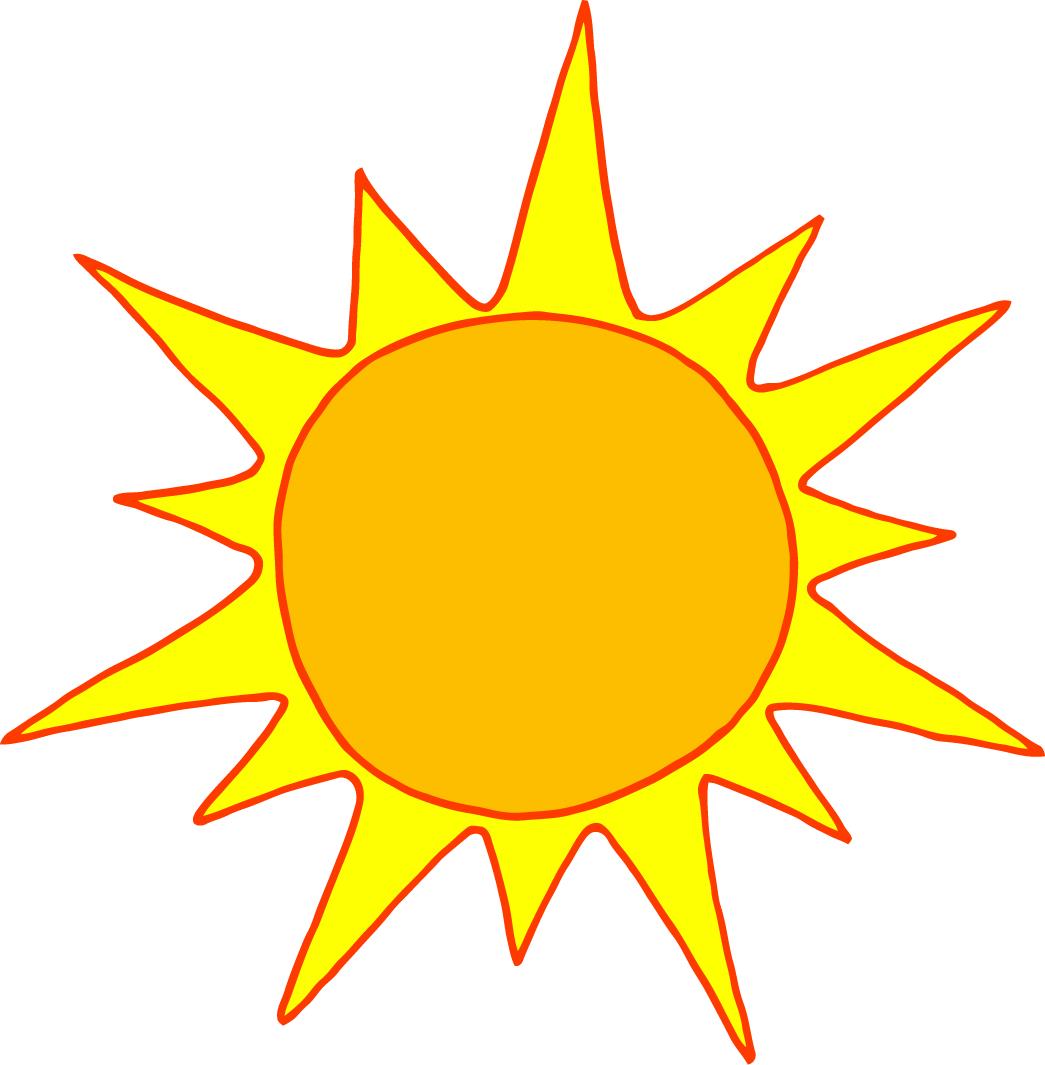 Sulfate!!!
Pineal Gland
“Light-induced 3-O-Sulfotransferase Expression Alters Pineal Heparan Sulfate Fine Structure : A Surprising  Link to Circadian Rhythm”*
Pineal gland builds up heparan sulfate supplies by day
Melatonin is sulfated in transport at night
Highly lipophilic molecule needs sulfate to make it water-soluble
This allows it to move through the cerebrospinal fluid
When melatonin is delivered, sulfate is released!

Melatonin is a sulfate-delivery system!!
*B. Kuberan et al., J. Biol. Chem. 2004, 279:5053-5054.
[Speaker Notes: Samantha/light_sulfotransferase_pineal_gland_heparan_sulfate.pdf]
A Really Bad Idea!
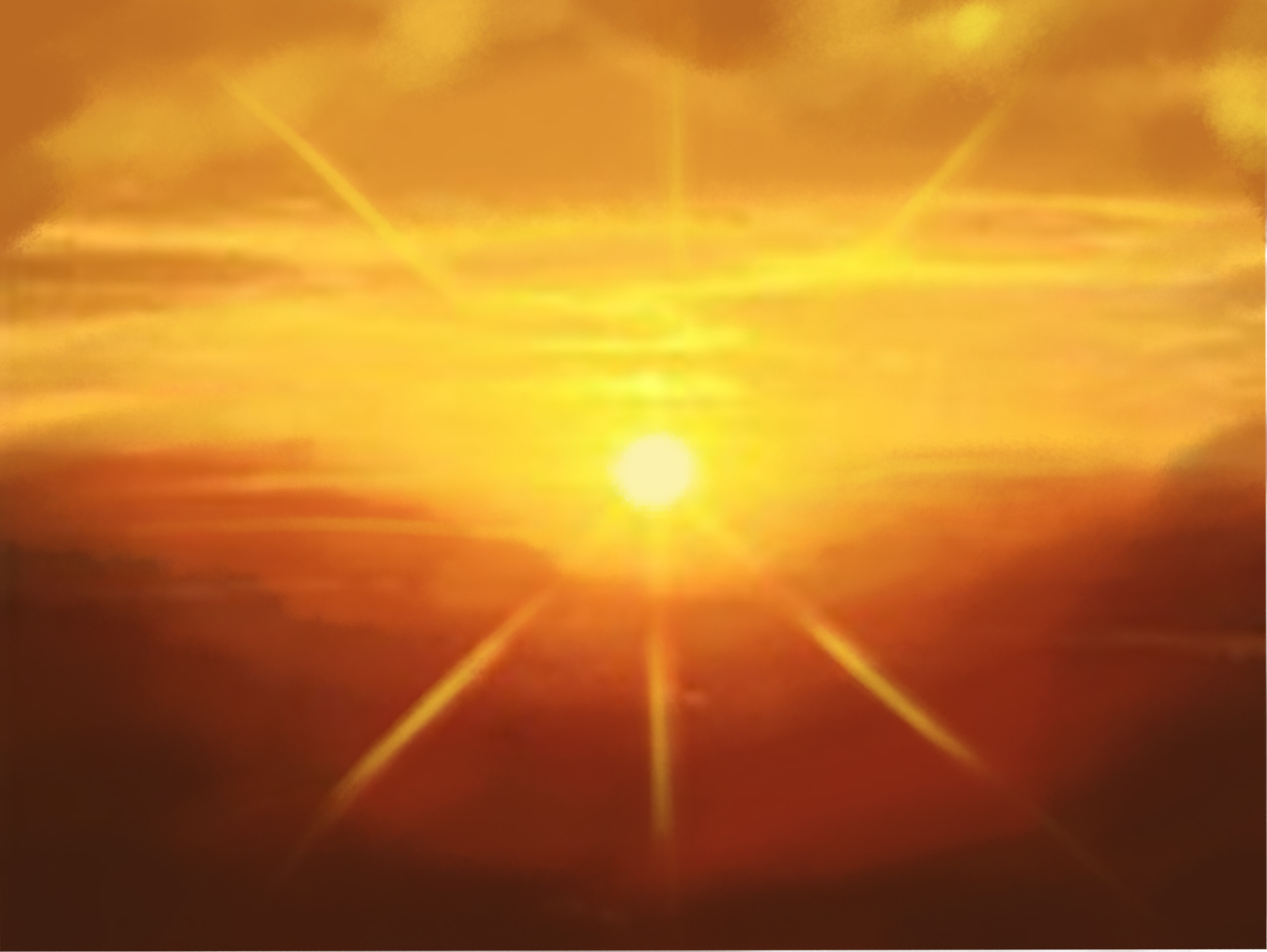 Pineal Gland: “Seat of the Soul”
The pineal gland produces sulfate by day (responding to light) and stores it in heparan sulfate molecules
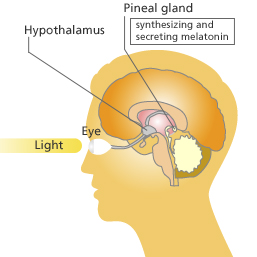 The pineal gland produces melatonin in the evening and transports it as melatonin sulfate to various parts of the brain
REM Sleep Cycle
Melatonin Induces REM sleep 
Alzheimer’s is associated with                             reduced REM sleep cycle                                         AND calcified pineal gland*
Pineal gland calcification correlates inversely with REM sleep**
DHEA SULFATE but not DHEA injections increase melatonin production in rats***
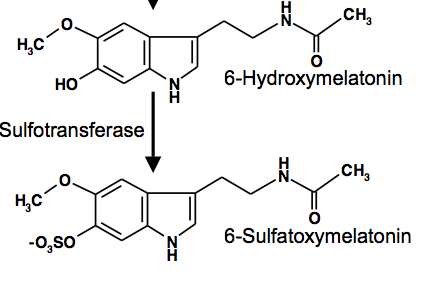 *R. Mahlberg et al., Neurobiol Aging. 2008 Feb;29(2):203-9
**R. Mahlberg et al., Sleep Med. 2009 Apr;10(4):439-45. 
***Y. Djeridane et al., Steroids. 2004 May;69(5):343-9.
[Speaker Notes: Alzheimers/pineal_calcification_alzheimers.text
Treasures/pineal_calcification_melatonin_sleep.pdf
Treasures/DHEA_sulfate_boosts_melatonin.text
melatonin_review_2012.pdf]
Outline
Heparan sulfate in the lysosomes is critical for recycling cellular debris
Heparan sulfate deficiency leads to autism
Pineal gland delivers sulfate to cerebral spinal fluid via melatonin
Aluminum and mercury disrupt pineal gland
Sunlight deficiency is a contributing factor
Glyphosate works synergistically with aluminum
Summary
Sleep Disorder, Aluminum, and the Pineal Gland
Sleep disorder is linked to many neurological diseases: 
Autism, Alzheimer’s, depression, schizophrenia, ALS, Parkinson’s disease, etc.
Insomnia occurs much more frequently as an adverse reaction in VAERS to vaccines containing aluminum than to those not containing aluminum (p = 0.0025)
Pineal gland is heavily perfused and outside of the blood brain barrier
Susceptible to aluminum toxicity
New Paper
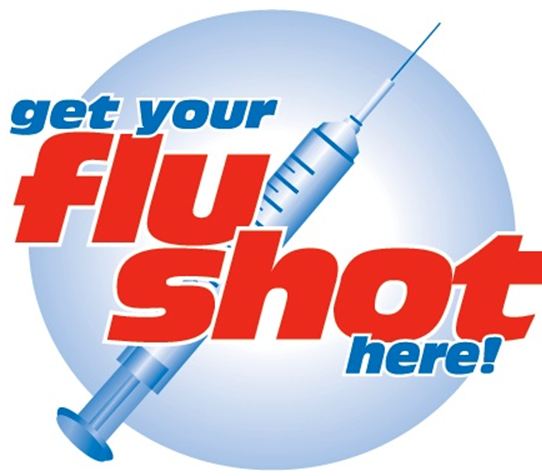 [Speaker Notes: Samantha//Thimerosal\ Exposure\ and\ the\ Role\ of\ Sulfation\ Chemistry\ and\ Thiol\ Availability\ in\ Autism.pdf .
In US 2013 > half flu shots are timerosol preserved
Mercury more toxic than lead in fetal tissue and neural cells]
Aluminum & Mercury Autism & PDD & Anxiety
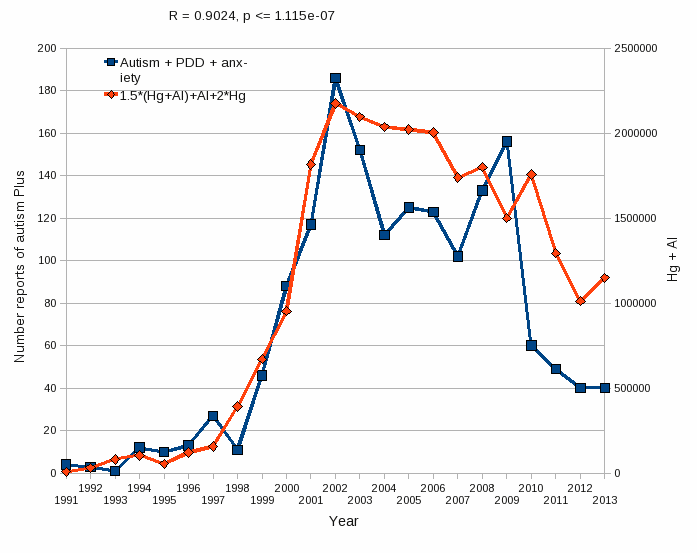 VAERS 
database
Formula:  Al + 1.5 x (Al  w/ Hg) + 2.0 x Hg
We live in the age of aluminum*
*C.A. Shaw and L. Tomljenovic, Immunol. Res. Epub ahead of print, 2013
[Speaker Notes: Tomljenovich/ShawTomljenovichAluminumWorld.pdf]
Aluminum in the Pineal Gland*
*S.B. Lang et al./Bioclectrochemistry and Bioenergetics 41(1996)191—195
[Speaker Notes: Csail/2013/ChrisShaw/piezoelectricity_aluminum_pineal_gland.pdf]
Outline
Heparan sulfate in the lysosomes is critical for recycling cellular debris
Heparan sulfate deficiency leads to autism
Pineal gland delivers sulfate to cerebral spinal fluid via melatonin
Aluminum and mercury disrupt pineal gland
Sunlight deficiency is a contributing factor
Glyphosate works synergistically with aluminum
Summary
A Critical Role for Sunlight*
Hypothesis:
Endothelial and neuronal nitric oxide synthase (both present in the pineal gland) produce sulfate from reduced sulfur sources catalyzed by sunlight
Sulfate deficiency results when this process is impaired
Aluminum and retinoic acid, present in high SPF sunscreens, interfere with sulfate synthesis
Aluminum accumulation in pineal gland would disrupt sulfate supplies to brain
*S. Seneff et al., Entropy 2012, 14, 2492-2530.
We live in the age of aluminum*
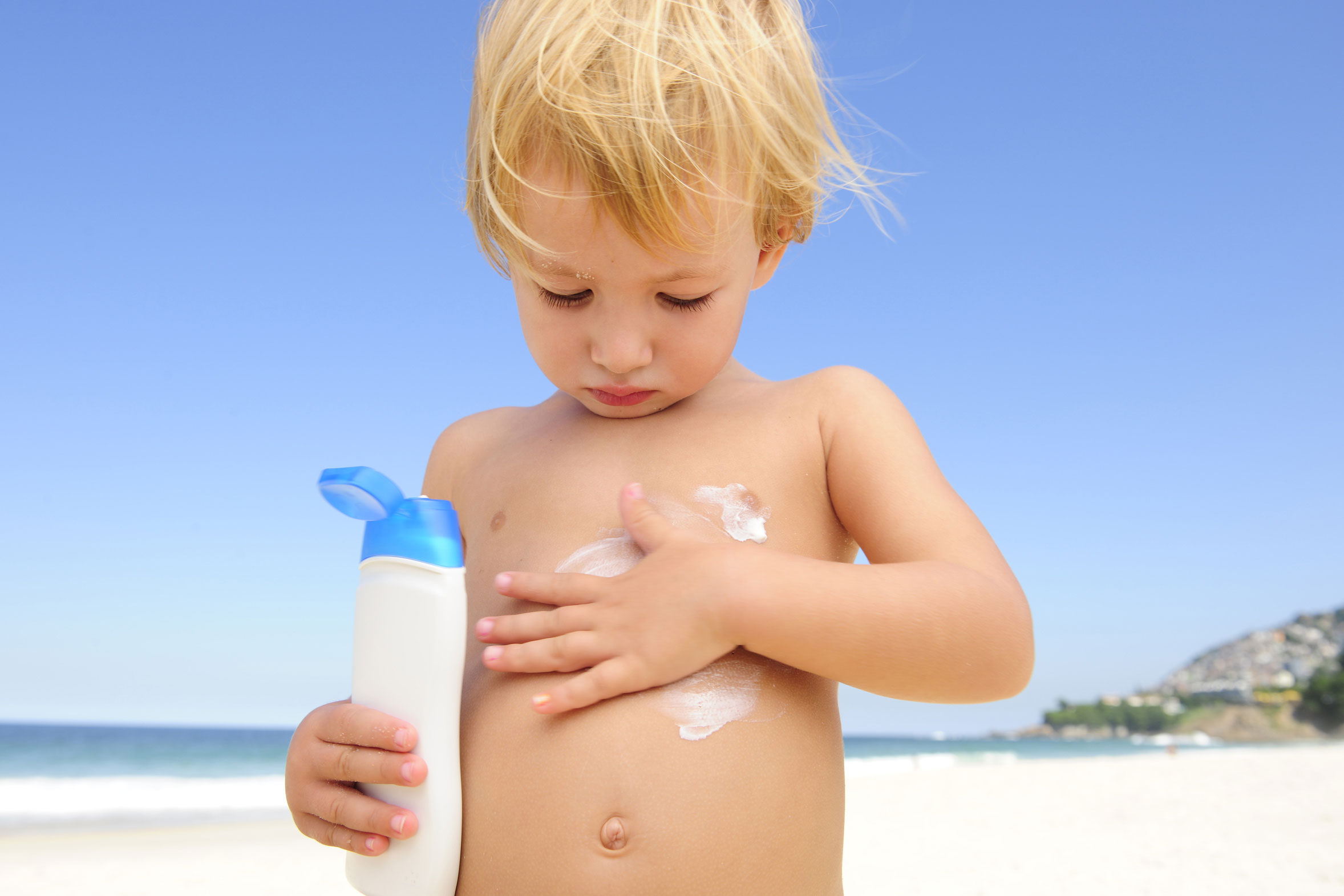 *C.A. Shaw and L. Tomljenovic, Immunol. Res. Epub ahead of print, 2013
[Speaker Notes: Tomljenovich/ShawTomljenovichAluminumWorld.pdf]
Aluminum Nanoparticles: Highly Destructive in the Brain*
Destroyed mitochondria and severely depleted ATP
Induced autophagy and programmed cell death
Increased permeability of blood brain barrier
Were persistent  
Far more damaging than larger sized aluminum particles
*L Chen et al., Nanomedicine Feb 2013; 9(2): 212–221.
[Speaker Notes: ./autophagy_brain_aluminum_nanoparticles.pdf]
Demographic Studies on 50 States
Public schools in U.S. keep track of # students enrolled in each grade and # students enrolled in programs specifically targeting autism 
Ratio becomes a measure for autism rate in the state
We used grades 1-6 only, in 2007-2008 school year
We can obtain statistics for many other factors
 Weather related factors indicate sun exposure
Pearson’s correlation coefficient can be used to detect correlations (ranges from -1.0 to 1.0)
Correlation does not necessarily mean causation
[Speaker Notes: Say pearson’s coefficient

We looked at grades 1-6.]
Demographics of 50 States
Vitamin D Prevents Sulfate Wasting*
Activated vitamin D prevents sulfate wasting from the kidney in urine
Mice engineered to have defective vitamin D receptors or with vitamin D deficiency had significantly reduced serum sulfate levels 
This was associated with sulfate depletion in the skeleton
*M.J.G. Bolt et al., Am J Physiol Endocrinol Metab 287: E744 –E749, 2004.
[Speaker Notes: SteveKette/vitamin_D_regulates_sulfate_kidney.pdf]
Outline
Heparan sulfate in the lysosomes is critical for recycling cellular debris
Heparan sulfate deficiency leads to autism
Pineal gland delivers sulfate to cerebral spinal fluid via melatonin
Aluminum and mercury disrupt pineal gland
Sunlight deficiency is a contributing factor
Glyphosate works synergistically with aluminum
Summary
Glyphosate and Aluminum:                 Partners in Crime
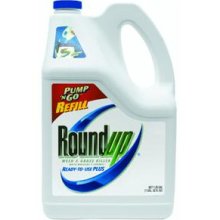 Glyphosate induces pathogens like C. difficile                           in gut, leading to leaky gut syndrome
C. diff produces p-cresol which promotes                                       aluminum uptake by cells
p-Cresol is a known biomarker for autism
p-Cresol is an important factor in kidney failure which leads to aluminum retention in tissues  dementia
Glyphosate cages aluminum to promote entry
Glyphosate promotes calcium uptake by voltage-activated channels
Aluminum gains entry as calcium mimetic
Aluminum promotes calcium loss from bones  pineal gland calcification
MIT Computer Science and Artificial Intelligence Laboratory
Aluminum Glyphosate*
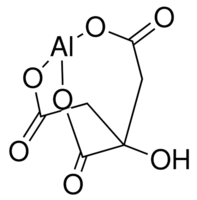 Six different ways two glyphosate molecules can chelate aluminum
Aluminum citrate**
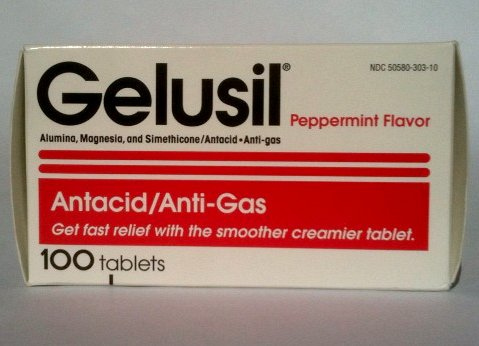 ALUMINA
aluminum
*M. Purgel et al., Journal of Inorganic Biochemistry 103 (2009) 1426–1438
** P. Sianina et al., Clin. Chem. 32/3, 539-541, 1986.
[Speaker Notes: AnthonySamsel/swine/aluminum_glyphosate.pdf
aluminum_citrate_absorbs_well_vinegar_antacids.pdf
Csail/2013/project/Anthony/]
Glyphosate Suppresses Melatonin Synthesis!
Glyphosate interferes with shikimate pathway in plants and microbes  tryptophan depletion*
Tryptophan is sole precursor to melatonin
Melatonin binds to aluminum, cadmium, copper, iron and lead, reducing their toxicity**
*N. de María et al., J Agric Food Chem 2006, 54, 2621-2628.
**J. Limson et al. J. Pineal Res. 1998; 24:15–21.
[Speaker Notes: ChrisNice/Melatonin_binds_toxic_metals_1999.pdf]
Autism, Glyphosate, Vaccine Reactions*
Glyphosate application to corn and soy, US
Children with Autism, US
# Adverse Reactions in VAERS
*Collaboration with Nancy Swanson
MIT Computer Science and Artificial Intelligence Laboratory
[Speaker Notes: Individuals with Disabilities Education Act]
Summary
Autism and Alzheimer’s disease have reached epidemic proportions in the Western world
Hypothesis: Both are caused by a severe deficiency in sulfate supplies to the brain
Pineal gland can synthesize sulfate stimulated by sunlight and deliver it via melatonin sulfate
Aluminum, mercury and glyphosate work synergistically to derail this process
Sunlight deficiency contributes to the pathology